Финансовый отдел администрации городского округа ЗАТО Свободный                                                                                                                                                                                                                   Svobodfin.vs@gmail.com
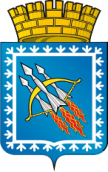 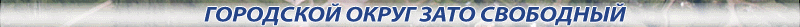 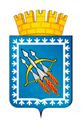 «Бюджет для граждан» познакомит вас с основными положениями бюджета городского округа ЗАТО Свободный на 2021-2023 годы.
Граждане – как налогоплательщики и как потребители муниципальных услуг – должны быть уверены в том, что передаваемые ими в распоряжение государства средства используются прозрачно и эффективно, приносят конкретные результаты, как для общества в целом, так и для каждой семьи, для каждого человека.
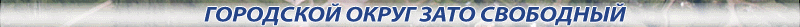 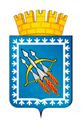 О финансовом отделе
Разработчиком презентации «Бюджет для граждан» является финансовый отдел администрации городского округа ЗАТО Свободный - отраслевой (функциональный) орган администрации городского округа ЗАТО Свободный. 
Основные задачи управления: 
1. Составление проекта бюджета на очередной финансовый год и плановый период; 
2. Организация исполнения бюджета;
3. Осуществление финансового контроля за исполнением бюджета.
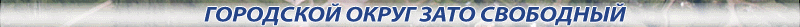 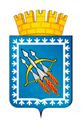 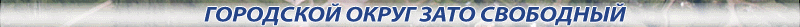 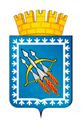 Бюджет - форма образования и расходования денежных средств, предназначенных для финансового обеспечения задач и функций местного самоуправления.

За каждой цифрой – организация предоставления общедоступного и бесплатного образования, организация отдыха детей в каникулярное время, создание условий для обеспечения населения услугами организаций культуры и спорта, социальные выплаты гражданам, и еще многое другое…
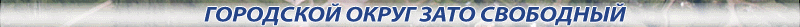 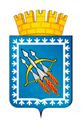 Основные направления расходов бюджета
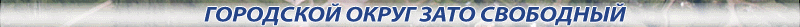 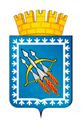 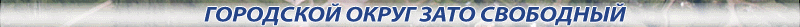 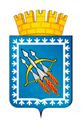 Проект бюджета городского округа ЗАТО Свободный составляется на три года – очередной финансовый год и плановый период 
Очередной финансовый год – год, на который составляется проект бюджета
Плановый период – два финансовых года, следующих за очередным финансовым годом
Составление проекта бюджета основывается на:
Указе Губернатора Свердловской области от 01.10.2020 № 517-УГ «Об утверждении основных направлений бюджетной и налоговой политики Свердловской области на 2021 год и плановый период 2022 и 2023 годов»
• Прогнозе социально-экономического развития городского округа ЗАТО Свободный
• Основных направлениях бюджетной и налоговой политики 
• Муниципальных программах
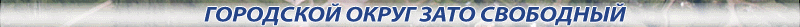 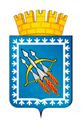 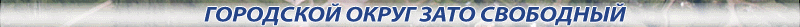 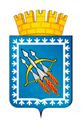 Публичные слушания
Публичные слушания - форма участия населения в осуществлении местного самоуправления.
 Публичные слушания организуются и проводятся с целью выявления мнения населения по проекту бюджета города очередной финансовый год и плановый период. 
Каждый житель вправе высказать свое мнение, представить материалы для обоснования своего мнения, представить письменные предложения и замечания для включения их в протокол публичных слушаний. 
Результат публичных слушаний - заключение, в котором отражаются выраженные позиции жителей городского округа ЗАТО Свободный и рекомендации, сформулированные по результатам публичных слушаний. Заключение о результатах публичных слушаний подлежит опубликованию.
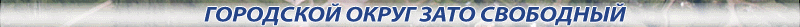 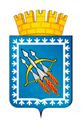 Показатели социально- экономического развития
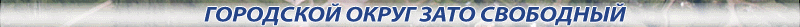 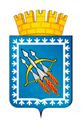 Основные характеристики  бюджета,   млн. руб.
Приоритетом бюджетной политики при формировании расходной части бюджета остается ее  социальная направленность – более 80% расходов в 2021 году планируется направлять на социально-культурную сферу.
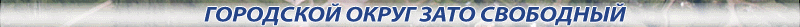 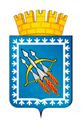 Основные характеристики  бюджета,   млн. руб.
Приоритетом бюджетной политики при формировании расходной части бюджета остается ее  социальная направленность – более 80% расходов в 2022 году планируется направлять на социально-культурную сферу.
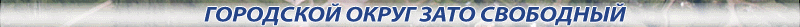 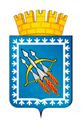 Основные характеристики  бюджета,   млн. руб.
Приоритетом бюджетной политики при формировании расходной части бюджета остается ее  социальная направленность – более 80% расходов в 2023 году планируется направлять на социально-культурную сферу.
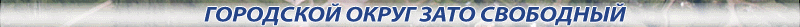 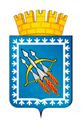 Доходы бюджета
Доходы бюджета  - поступающие в бюджет  денежные средства
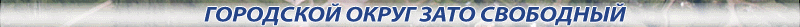 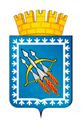 Динамика поступления доходов
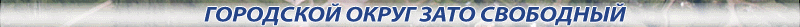 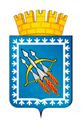 Динамика поступления доходов
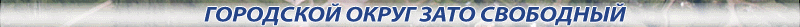 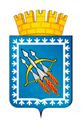 Структура доходов бюджета
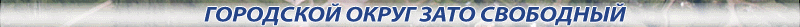 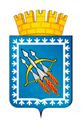 Структура доходов бюджета
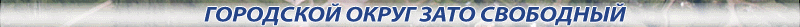 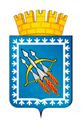 Структура доходов бюджета
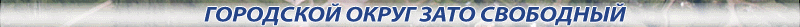 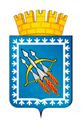 Расходы бюджета
РАСХОДЫ  БЮДЖЕТА  - выплачиваемые из бюджета  денежные средства
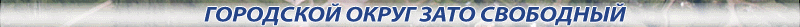 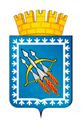 Структура расходов бюджета 2021 год
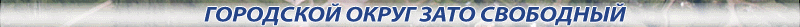 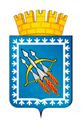 Структура расходов бюджета 2022 год
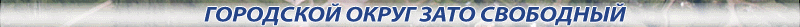 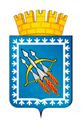 Структура расходов бюджета 2023 год
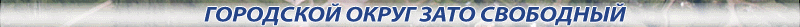 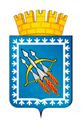 Расходы бюджета
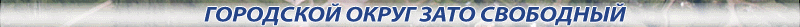 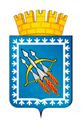 Расходы бюджета (муниципальные программы и непрограммные направления)
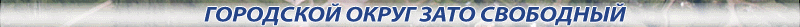 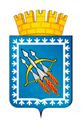 Среднемесячная номинальная начисленная заработная плата работников муниципальных учреждений (в рублях)
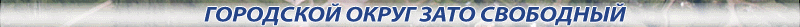 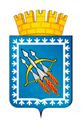 Расходы на образование
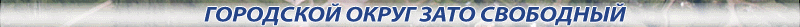 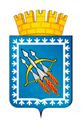 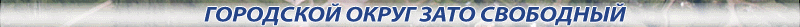 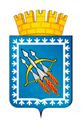 Структура расходов  на образование 2021 год (млн. руб.)
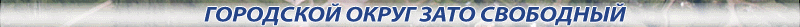 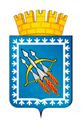 Расходы бюджета муниципального образования на 1 обучающегося  общеобразовательного учреждения в год (тыс. руб.):
Увеличение расходов в 2021 году на 1 обучающегося составляет 12,1 тыс. руб. или 10,4 %
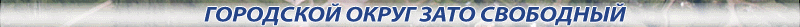 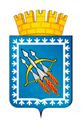 Объем средств бюджета городского округа ЗАТО Свободный на  дошкольное образование в 2020-2021 годах
Увеличение расходов составляет 21,6 млн. руб. или 17,9%
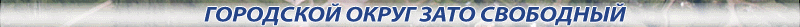 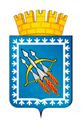 Расходы на культуру
Объем расходов в 2021 году на культуру в расчете на 1 жителя городского округа ЗАТО Свободный  составляет  2,5 тыс. руб.
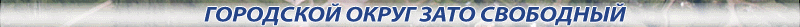 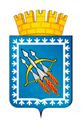 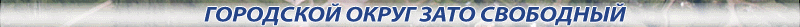 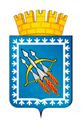 Объем расходов в 2021 году в области физической культуры и спорта в расчете на 1 жителя городского округа ЗАТО Свободный  составляет  0,2 тыс. руб.
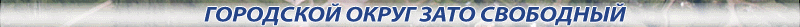 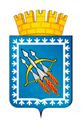 Расходы на жилищно- коммунальное хозяйство в 2021 году
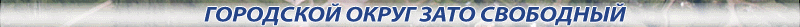 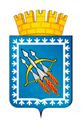 Расходы на жилищно- коммунальное хозяйство
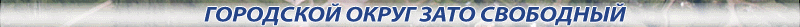 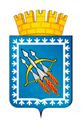 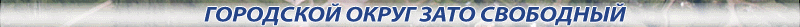 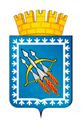 Межбюджетные отношения
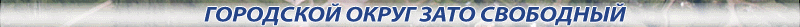 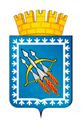 Из областного бюджета в бюджет городского округа  перечисляются межбюджетные трансферты  в форме:
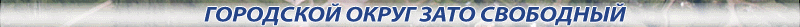 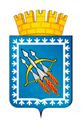 Межбюджетные трансферты
млн.руб.
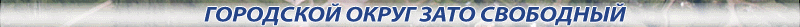 Межбюджетные трансферты
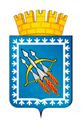 «Бюджет для граждан» -  2021-2023        
Настоящая информация подготовлена во исполнение Решения Думы городского округа ЗАТО Свободный от 18.12.2020 № 51/7 «Об утверждении бюджета городского округа ЗАТО Свободный на 2021 год и плановый период 2022 и 2023 годов» (ред. от 27.01.2021)
Информация размещена на сайте:
http://aдм-ЗАТОСвободный.РФ
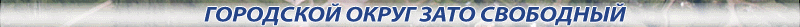